TRƯỜNG TIỂU HỌC MỸ PHONG
Tiếng Việt
DẤU NGOẶC KÉP
Giáo viên: Nguyễn Thành Nhiệm
KHỞI ĐỘNG
Dấu phẩy
Dấu chấm
Hãy kể tên những loại dấu câu mà con biết ?
Dấu hỏi
Dấu ngoặc kép
Dấu chấm than
Thứ  Năm ngày 24 tháng 10 năm 2024
Tiếng việt
Luyện từ và câu: Dấu ngoặc kép
Thứ  Năm ngày 24 tháng 10 năm 2024
Luyện từ và câu : Dấu ngoặc kép
HOẠT ĐỘNG 1: NHẬN XÉT
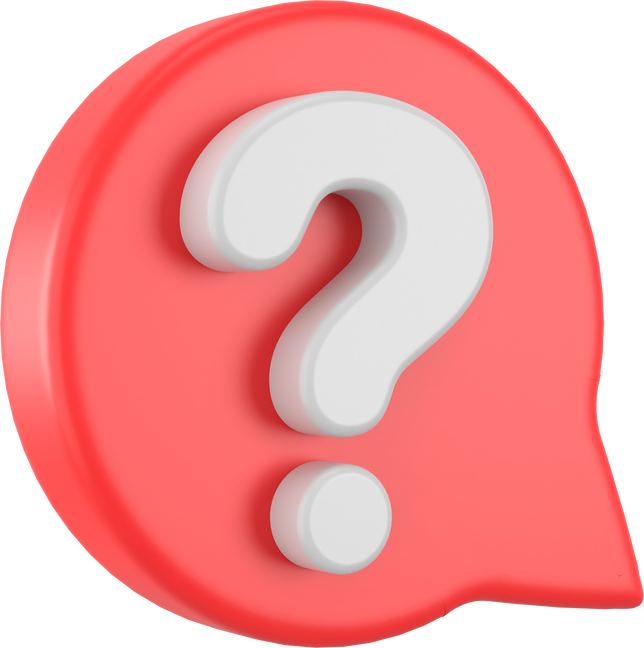 Câu 1: Tìm các dấu ngoặc kép trong bài đọc “Những trang sách tuổi thơ”?
SGK/54
Bài đọc: Những trang sách tuổi thơ
     Ba tôi đi làm xa nên những câu chuyện đầu tiên tôi nghe được là từ bà nội và chú tôi. Bà kể tôi nghe chuyện “Tấm Cám”, “Thạch Sanh”, “Cây tre trăm đốt”, “Đôi hài bảy dặm”,….Chú tôi lại thích kể chuyện “Tôn Ngộ Không” và một số chuyện trong “Nghìn lẻ một đêm”. 
     Bà và chú kể mãi cũng hết chuyện. Từ khi nghe chú tôi mách những câu chuyện đó và vô số những câu chuyện tương tự được viết trong các cuốn sách, tôi cố gắng học chữ để có thể tự mình khám phá thế giới kì diệu kia. 
     Bảy tuổi, tôi mê mẩn với những cuốn sách ba tôi mua về. Tám, chín tuổi tôi đã mày mò đọc hết rương truyện Trung Hoa của ông thợ hớt tóc trong làng.  Rồi tôi tìm đến “Không gia đình”, “Những người khốn khổ”,…
     Tôi khóc cười qua những trang sách, ngạc nhiên thấy mình trải qua những cảm xúc mà trên thực tế tôi chưa đủ lớn để trải nghiệm ngoài đời. Sách đã bồi đắp tâm hồn, làm giàu có và làm trưởng thành tình cảm một đứa bé, mài sắc một cách tự nhiên các ý niệm đạo đức qua sự yêu ghét với người hiền kẻ ác và đặc biệt mở rộng đến vô biên bờ cõi của trí tưởng tượng. 
                                                                                                               Theo Nguyễn Nhật Ánh
Nhận xét gì về những từ trong ngoặc kép ở bài trên ?
Thứ  Năm ngày 24 tháng 10 năm 2024
Luyện từ và câu : Dấu ngoặc kép
HOẠT ĐỘNG 1: NHẬN XÉT
Câu 2: Các dấu ngoặc kép trong bài đọc nói trên được dùng làm gì ?
Các dấu ngoặc kép trong bài đọc nói trên dùng để đánh dấu tên tác phẩm truyện.
Thứ  Năm ngày 24 tháng 10 năm 2024
Luyện từ và câu : Dấu ngoặc kép
Ngoài dùng để đánh dấu tên tác phẩm truyện như trong bài “ Những trang sách tuổi thơ” còn còn biết dấu ngoặc kép đánh dấu tên tác phẩm gì nữa ?
Dựa vào SGK, em hãy cho biết
Thứ  Năm ngày 24 tháng 10 năm 2024
Luyện từ và câu : Dấu ngoặc kép
Bài học :
Dấu ngoặc kép dùng để đánh dấu tên tác phẩm (bài văn, bài thơ, quyển sách, vở kịch, bộ phim, bức tranh, bức tượng,...).
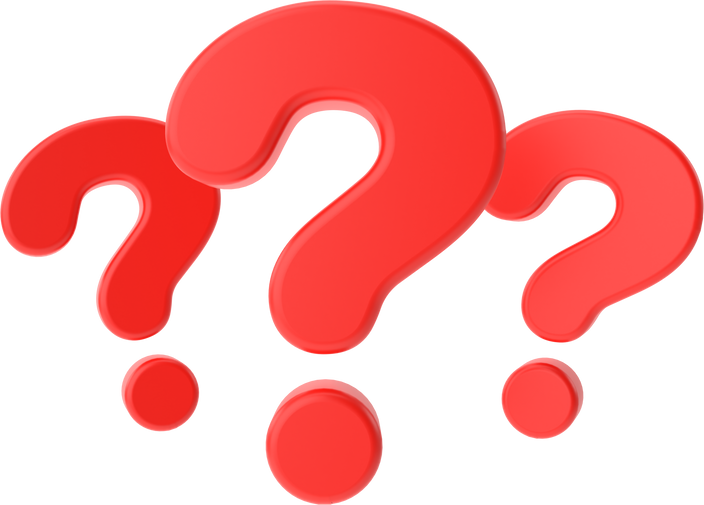 Dấu ngoặc kép có tác dụng gì?
Thứ  Năm ngày 24 tháng 10 năm 2024
Luyện từ và câu : Dấu ngoặc kép
LUYỆN TẬP
SGK/55
Thứ  Năm ngày 24 tháng 10 năm 2024
Luyện từ và câu : Dấu ngoặc kép
Bài 1: Chép lại một câu kể tên các tập truyện, tập thơ hoặc bài thơ trong đoạn văn sau; dùng dấu ngoặc kép để đánh dấu tên các tác phẩm ấy.
      Phạm Hổ thành công hơn cả trong lĩnh vực viết cho thiếu nhi, đặc biệt là lứa tuổi nhi đồng. Các tập truyện chính của ông: Bê và Sáo, Chuyện hoa chuyện quả, Lửa vàng lửa trắng,... Các tập thơ: Em thích em yêu, Những người bạn nhỏ, Bạn trong vườn,... Nhiều bài thơ thiếu nhi của Phạm Hổ có được sắc thái của đồng dao, vui tươi ngộ nghĩnh, dễ hiểu dễ nhớ, giàu tưởng tượng, có nhạc điệu, phù hợp với tâm lý trẻ thơ: Ngủ rồi, Xe chữa cháy, Chú bò tìm bạn,...
                                                                                          Theo Trần Hữu Tá
Chép lại
dùng dấu ngoặc kép để đánh dấu
NỘI DUNG THẢO LUẬN
N4
TỔ 3
TỔ 2
TỔ 1
Chép lại một câu kể tên bài thơ trong đoạn văn sau; dùng dấu ngoặc kép để đánh dấu tên các tác phẩm ấy.
Chép lại một câu kể tên các tập thơ trong đoạn văn sau; dùng dấu ngoặc kép để đánh dấu tên các tác phẩm ấy.
Chép lại một câu kể tên các tập truyện trong đoạn văn sau; dùng dấu ngoặc kép để đánh dấu tên các tác phẩm ấy.
ĐÁP ÁN
TỔ 3
Nhiều bài thơ thiếu nhi của Phạm Hổ có được sắc thái của đồng dao, vui tươi ngộ nghĩnh, dễ hiểu dễ nhớ, giàu tưởng tượng, có nhạc điệu, phù hợp với tâm lí trẻ thơ: “Ngủ rồi”, “Xe chữa cháy”,
 “Chú bò tìm bạn”,...
TỔ 2
TỔ 1
Các tập thơ: “Em thích em yêu”,“Những người bạn nhỏ”, “Bạn trong vườn”,...
Các tập truyện chính của ông: “Bê và Sáo”, “Chuyện hoa chuyện quả”, “Lửa vàng lửa trắng”,...
Bài tập 3: Chọn 1 trong 2 đề sau :
Đề 2
Đề 1
Viết một đoạn văn ( khoảng 4 – 5 câu ) nói về một câu chuyện hoặc bài văn , bài thơ mà em đã học trong tháng này .
Viết một đoạn văn (khoảng 4 – 5 câu) nói về một bộ phim mà em đã xem trong tháng này.
Thứ  Năm ngày 24 tháng 10 năm 2024
Luyện từ và câu : Dấu ngoặc kép
Bài tập 3 luyện tập cho con kiến thức gì ?
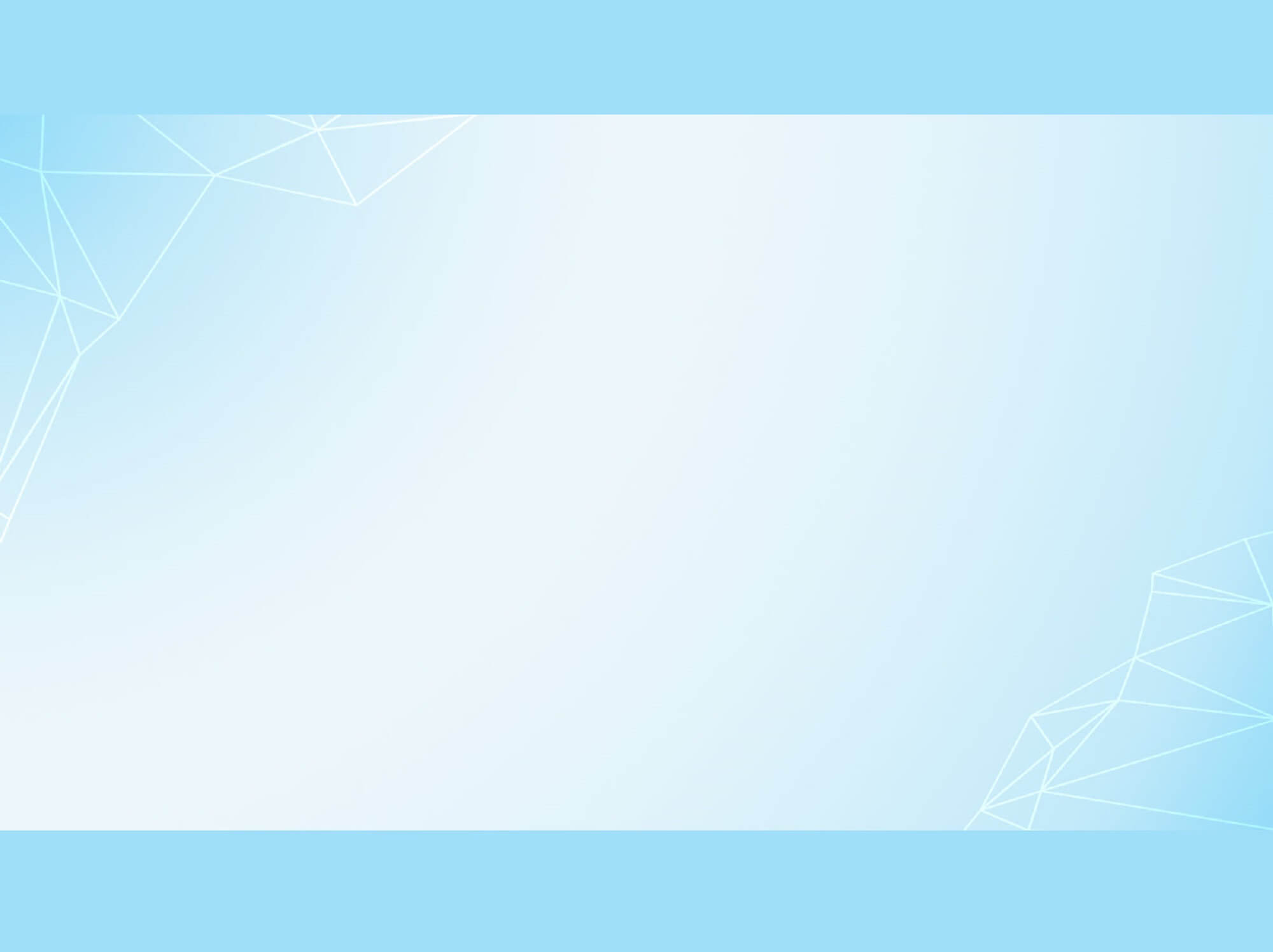 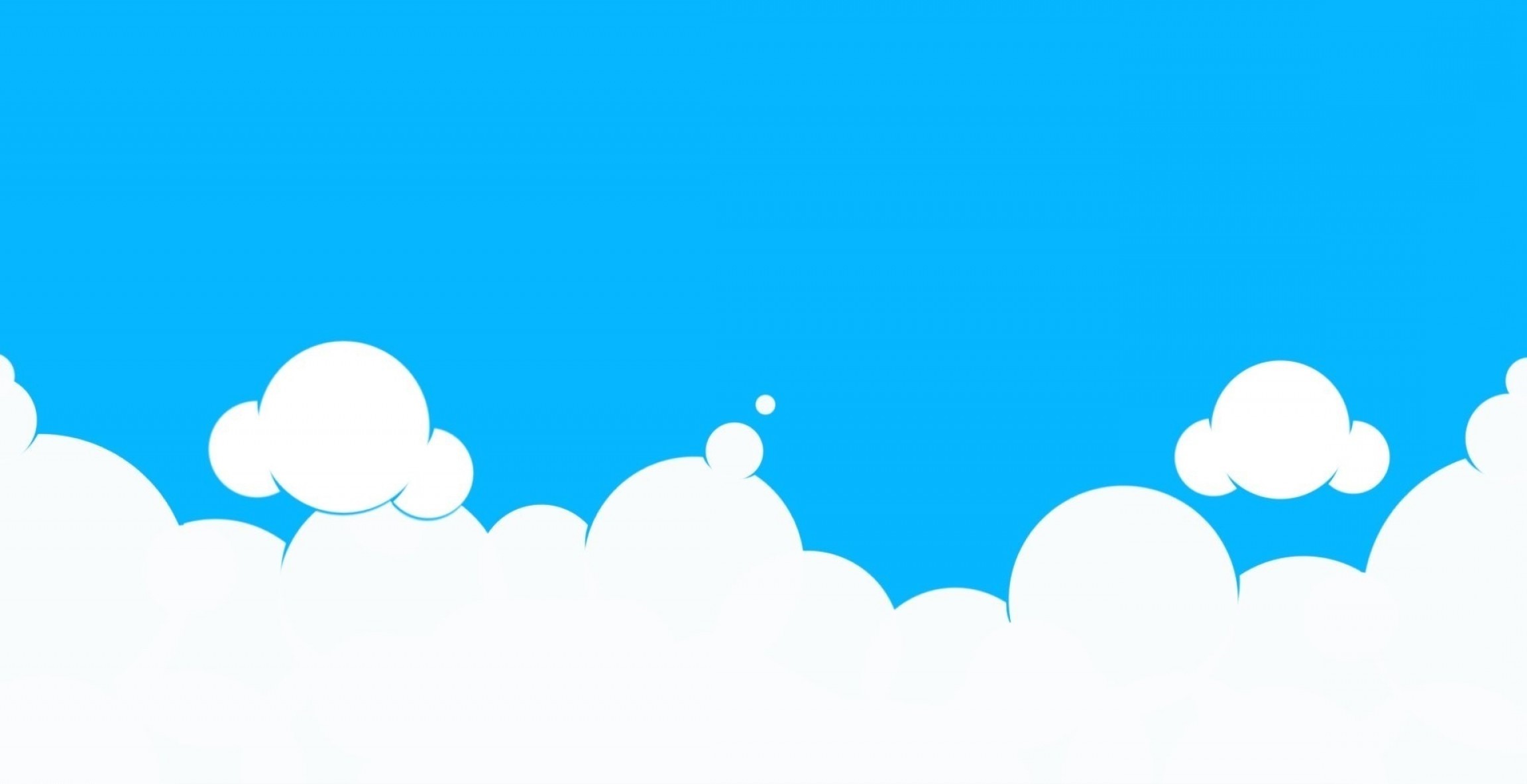 Ong
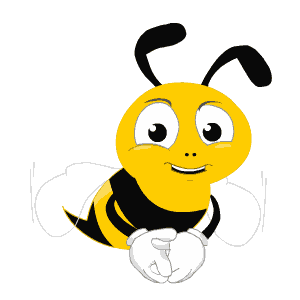 việc
non
học
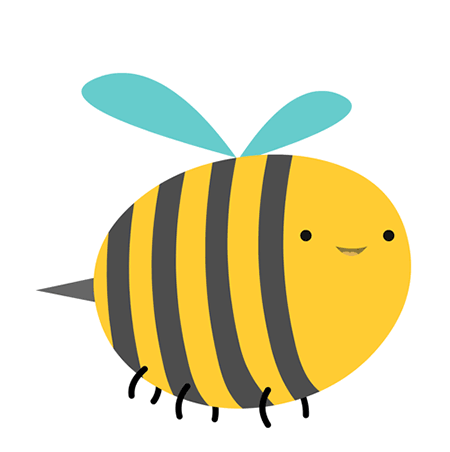 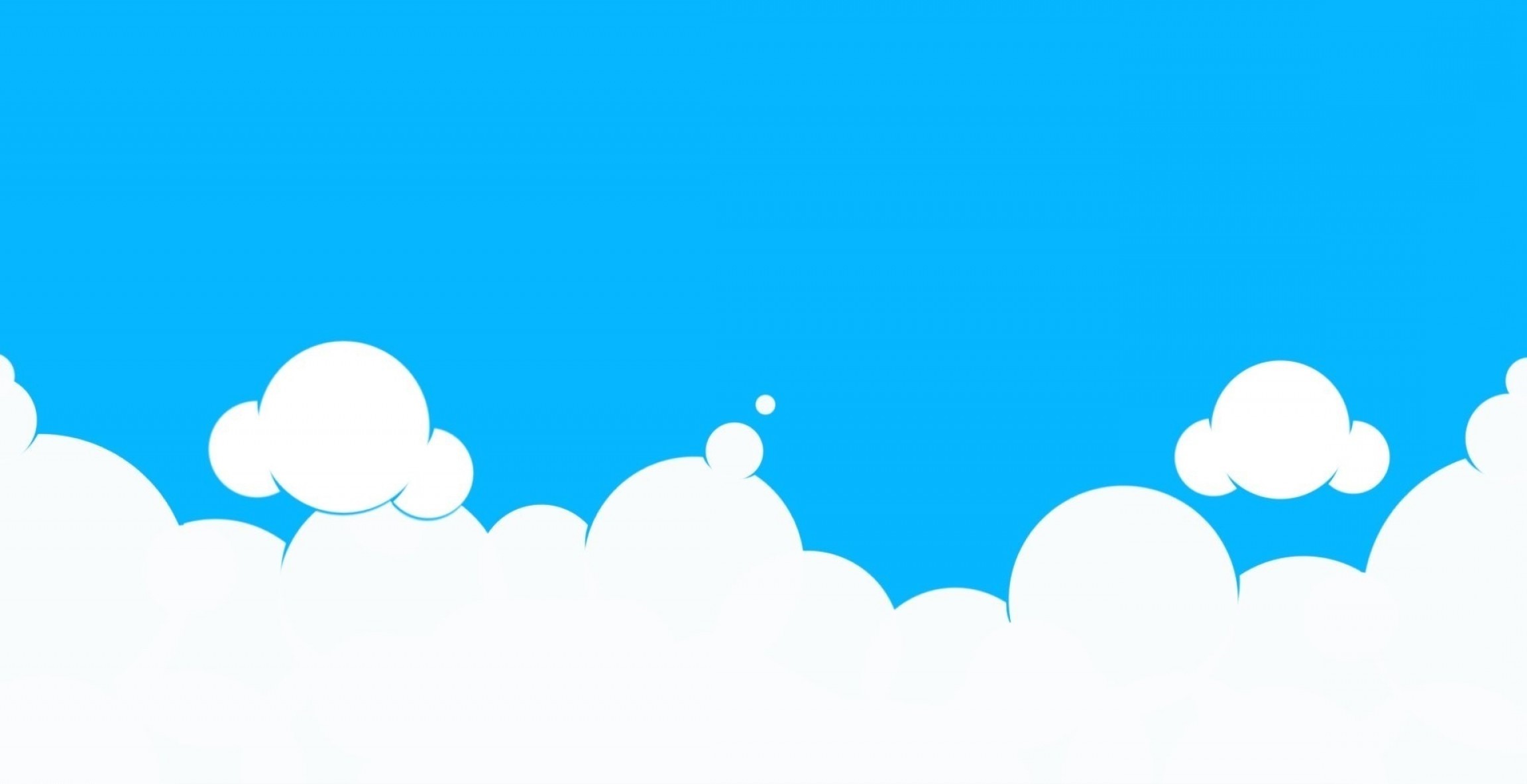 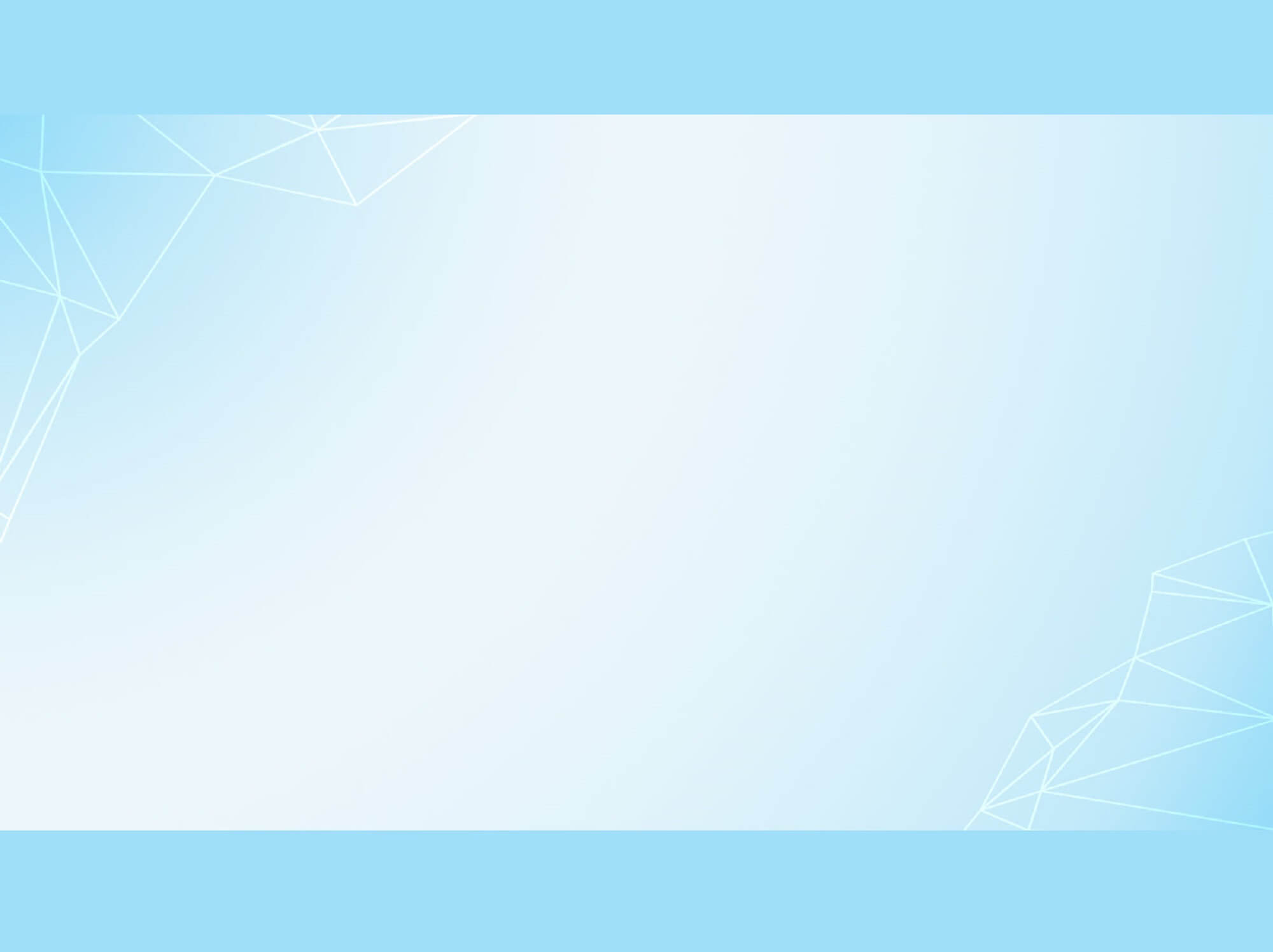 Ong Non đang đi tìm những bông hoa để hút mật. Nhưng chú ONG NON muốn hút được mật hoa thì phải trả lời đúng các câu hỏi. Em hãy giúp Ong Non hút được thật nhiều mật hoa nhé!
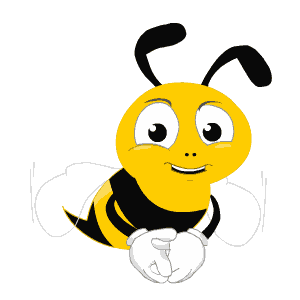 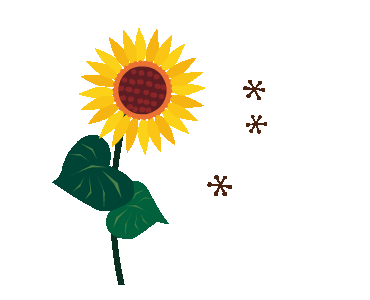 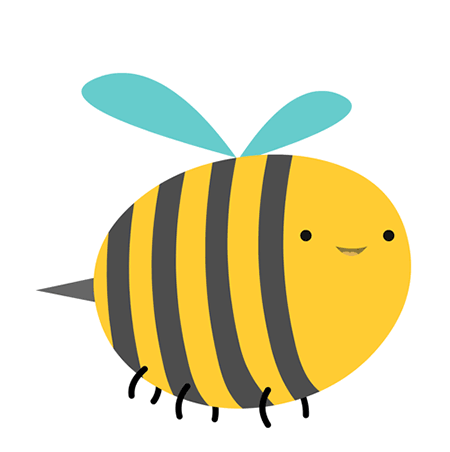 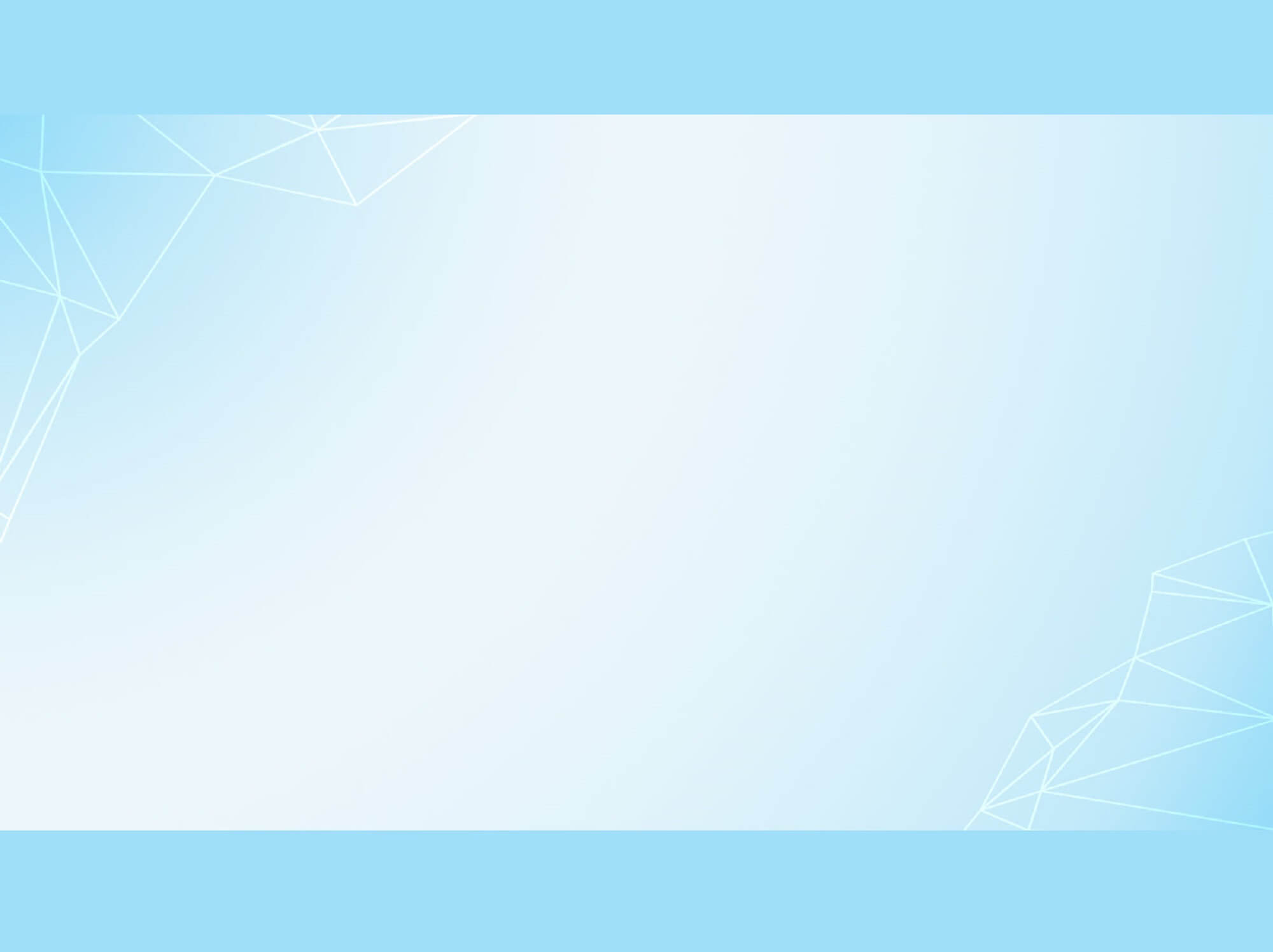 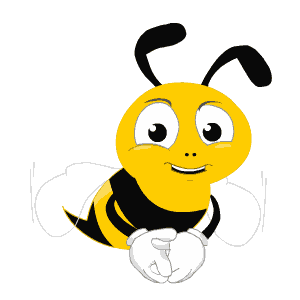 Dấu ngoặc kép dùng để làm gì?
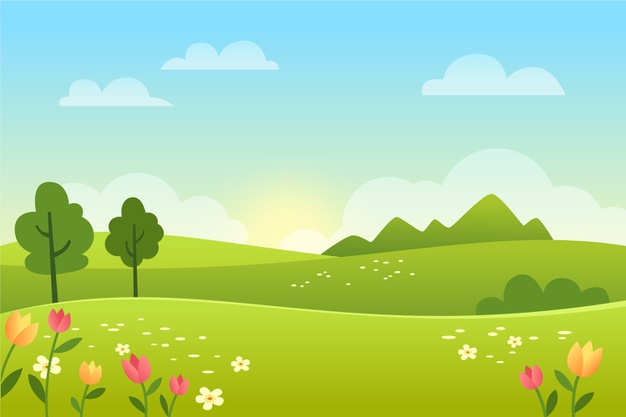 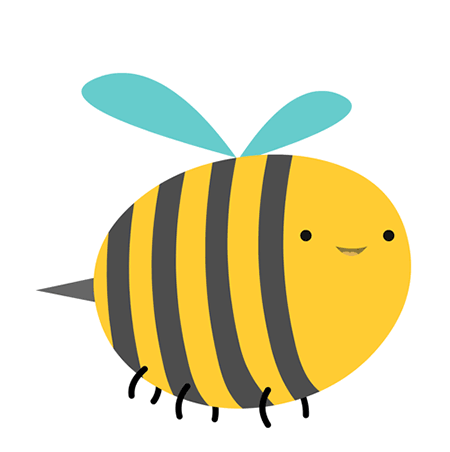 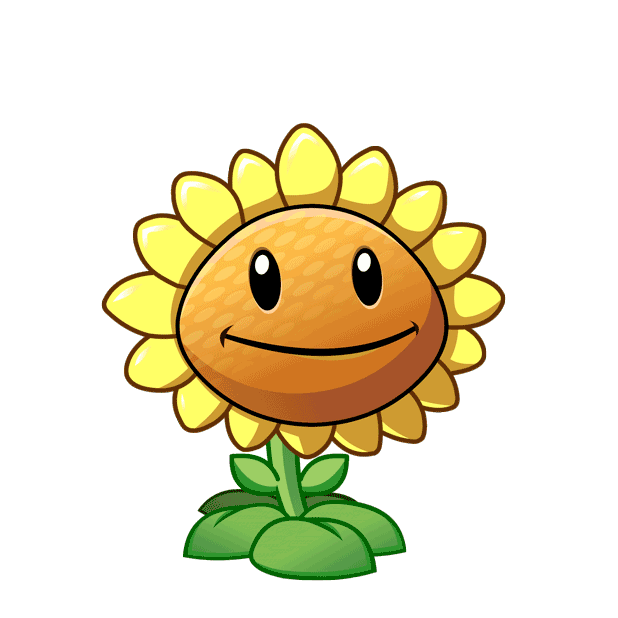 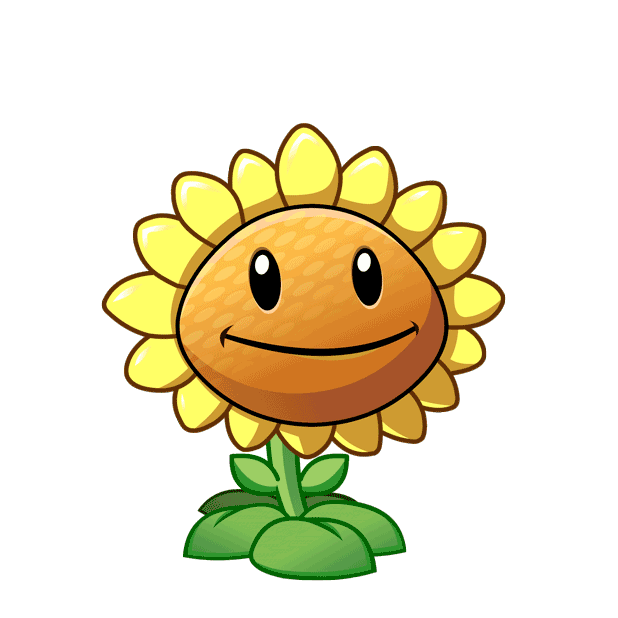 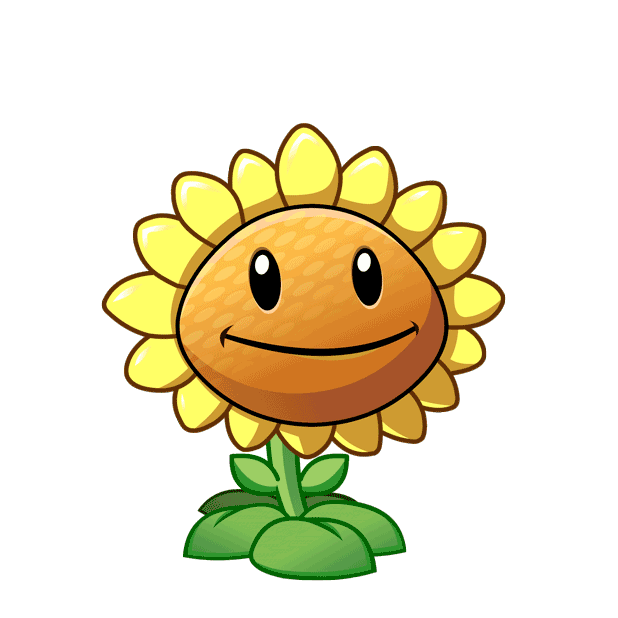 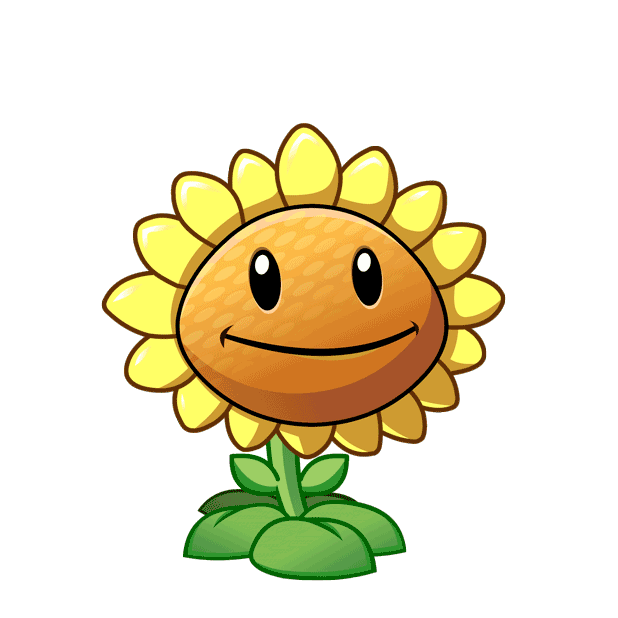 Kết thúc câu
Đánh dấu tên tác phẩm
Để hỏi
Liệt kê
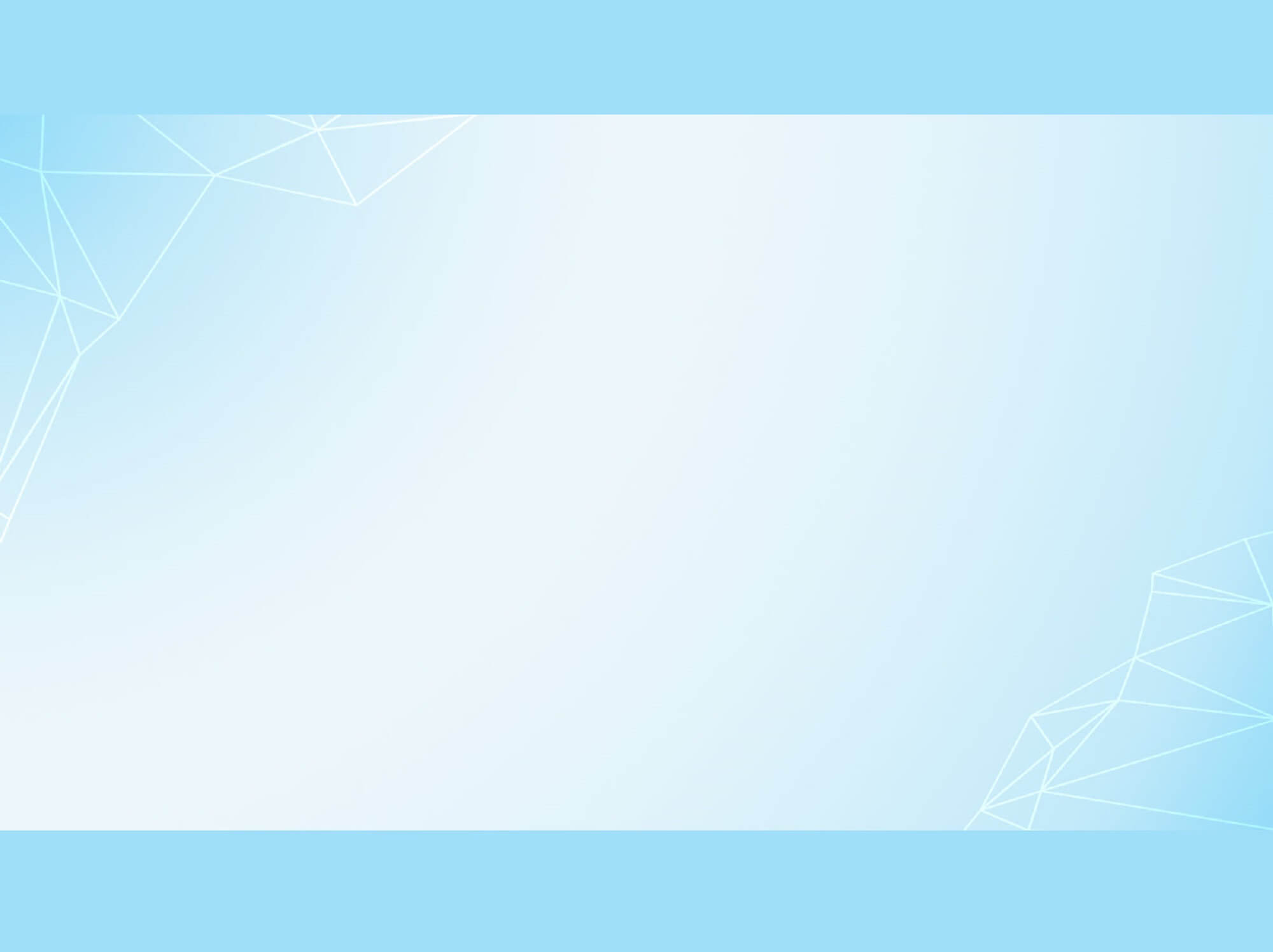 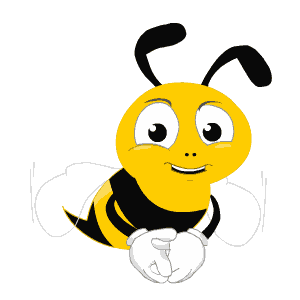 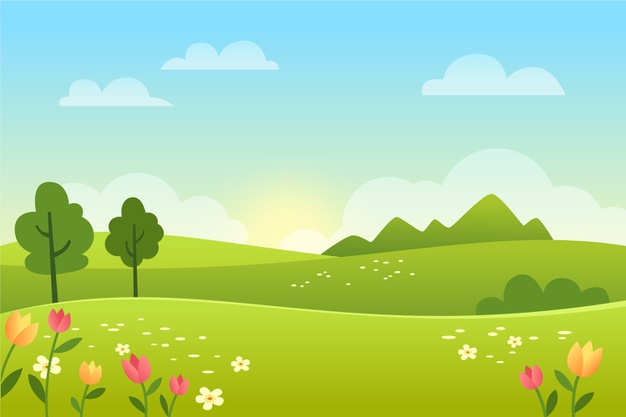 Dấu ngoặc kép trong câu: Cuốn sách “Đất rừng phương Nam” giúp tôi hiểu thêm vẻ đẹp của con người và vùng đất Nam Bộ đánh dấu :
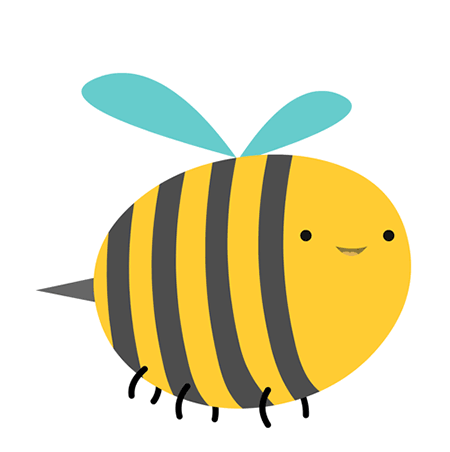 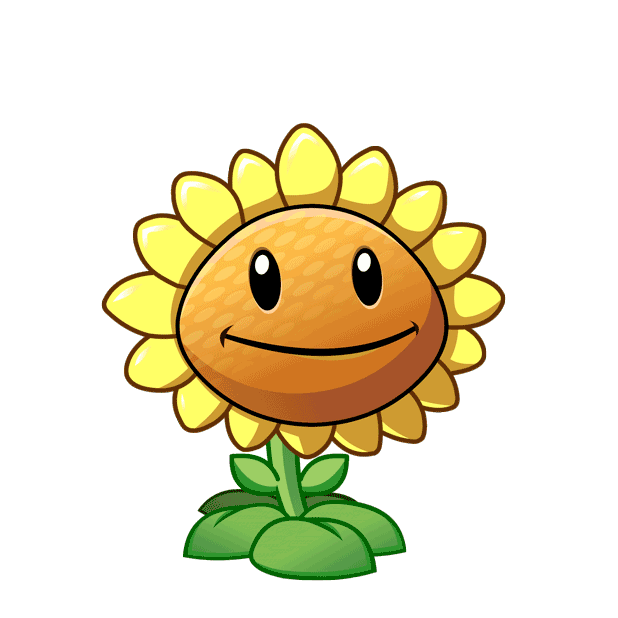 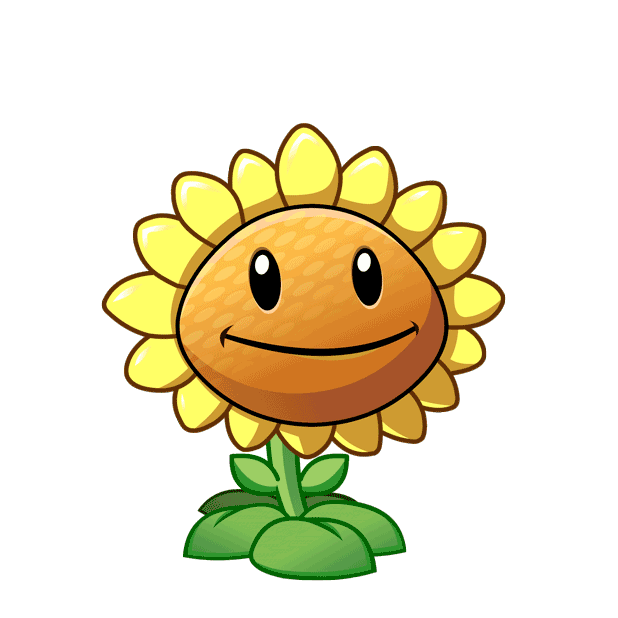 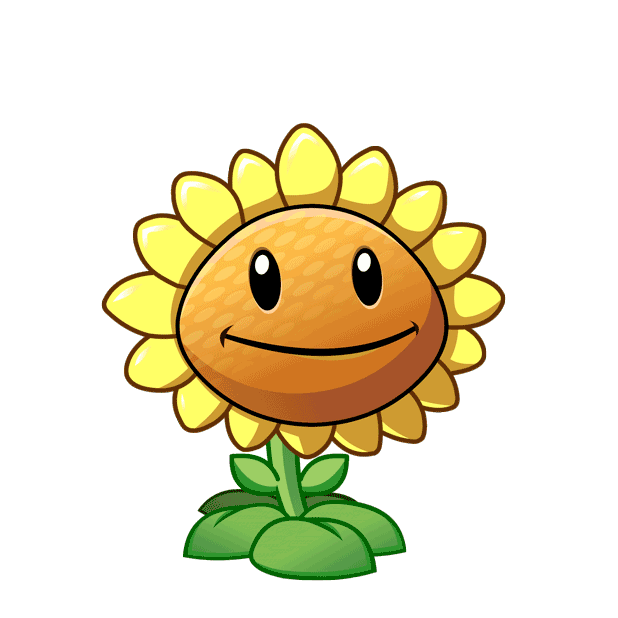 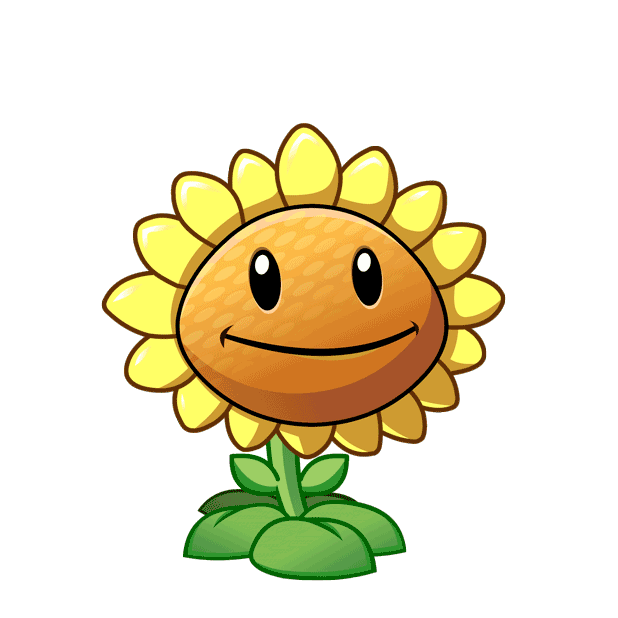 Tên bài văn
Tên câu chuyện
Tên cuốn sách
Tên bài thơ
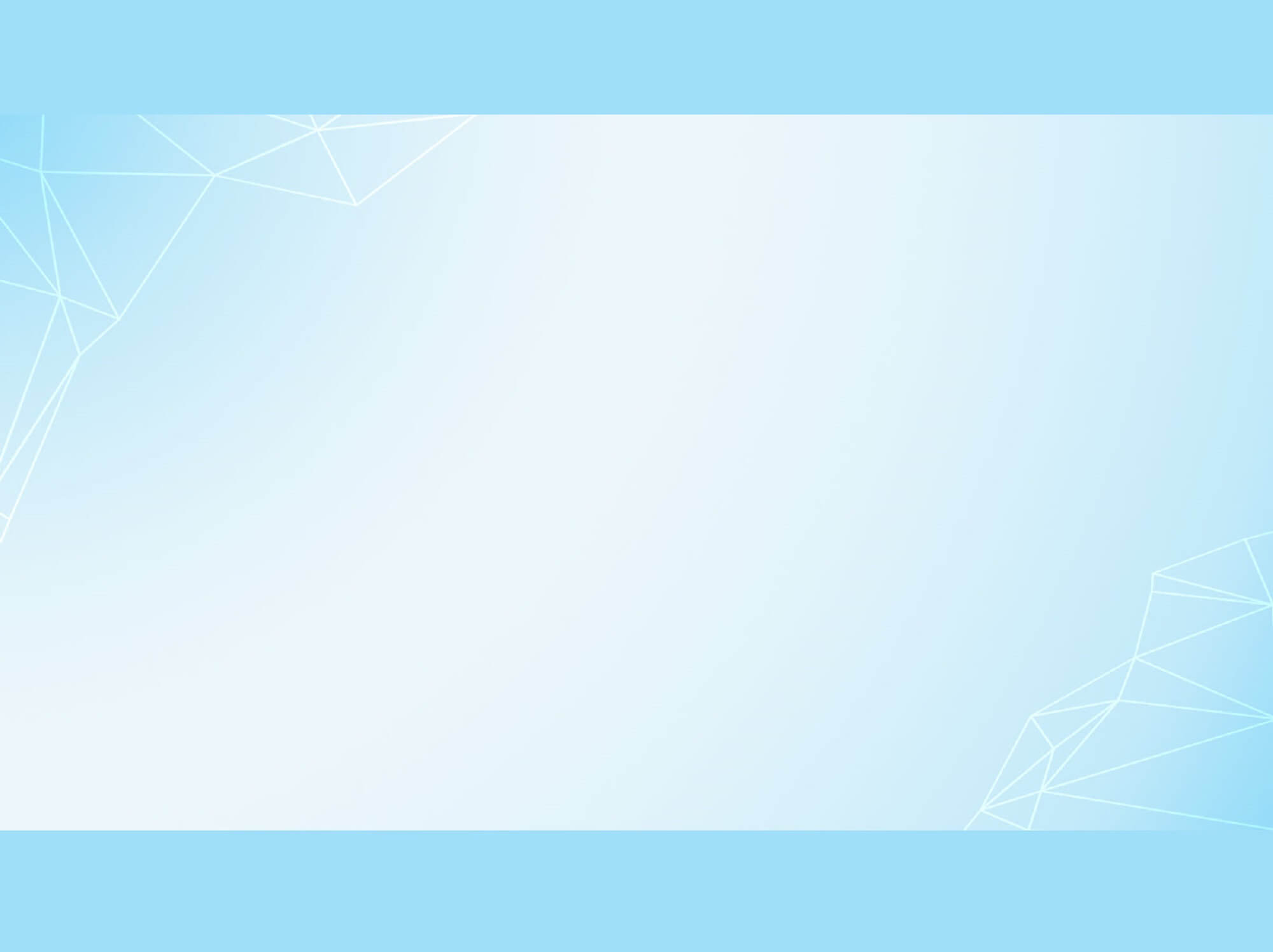 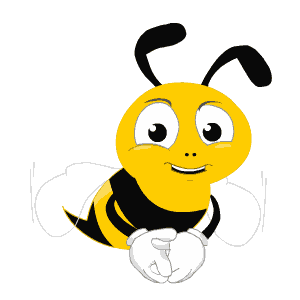 Dấu ngoặc kép trong câu  : Nhạc sĩ Trần Hoàn đã phổ nhạc bài thơ“Khúc hát ru những em bé lớn trên lưng mẹ” thành bài hát “Lời ru trên nương” có tác dụng đánh dấu :
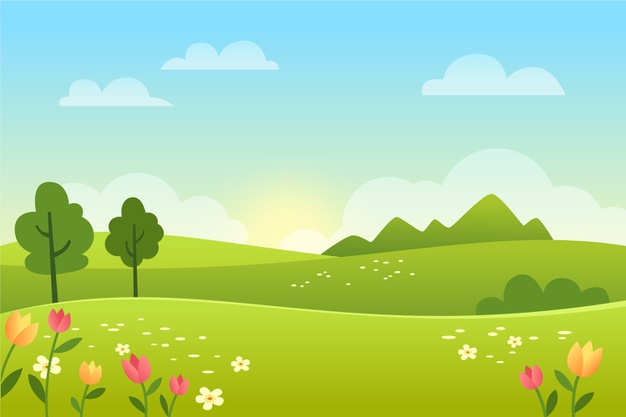 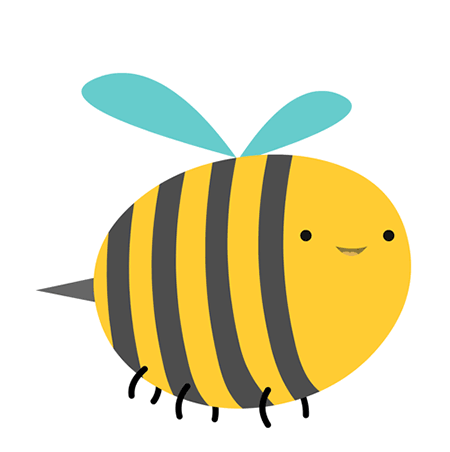 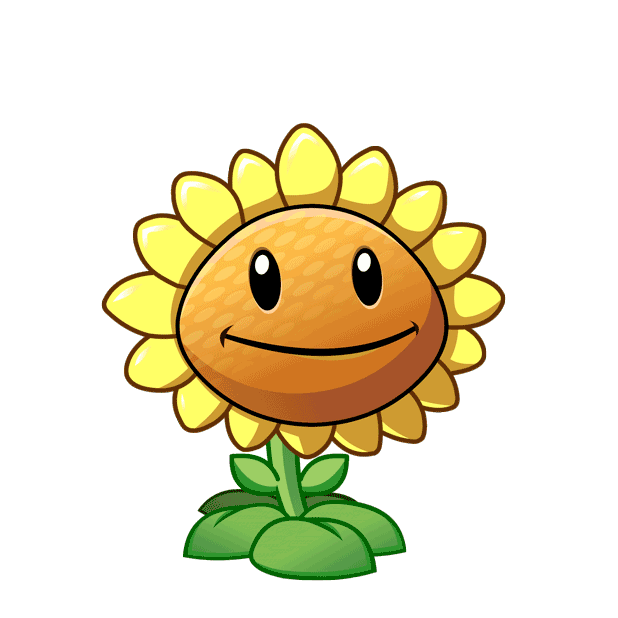 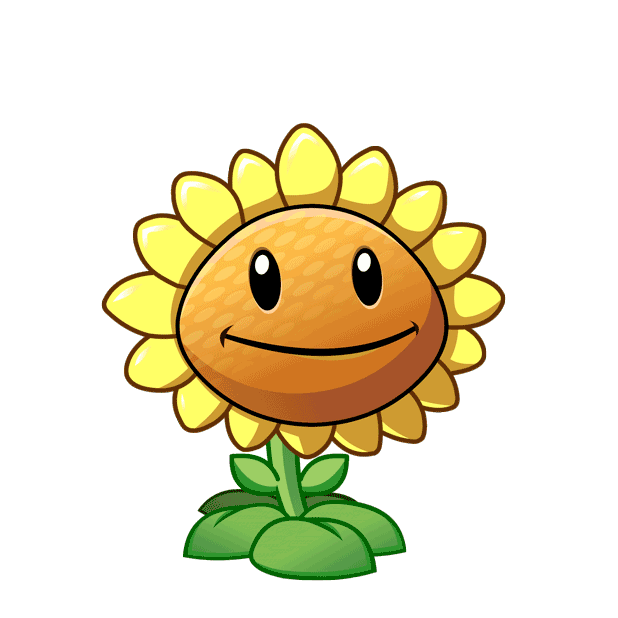 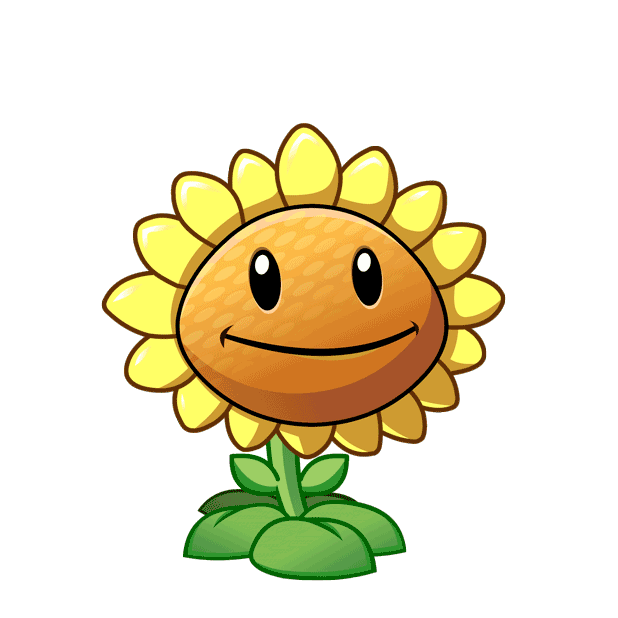 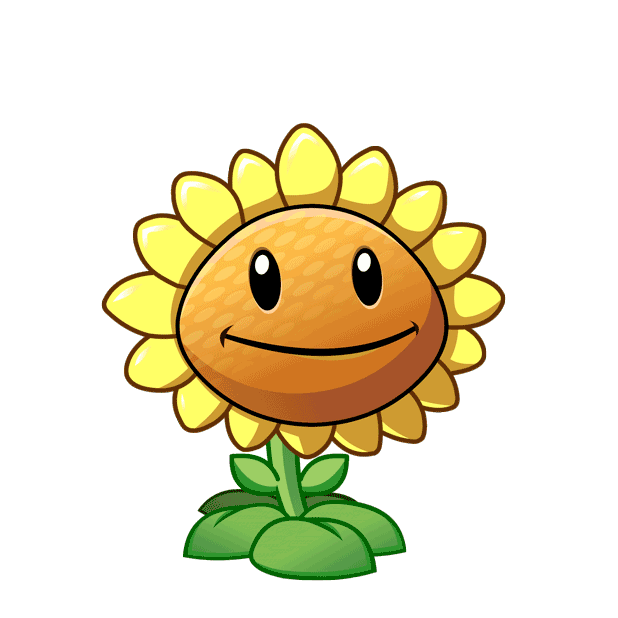 Tên bài thơ
Tên bài hát
Tên câu chuyện
Tên bài thơ và bài hát
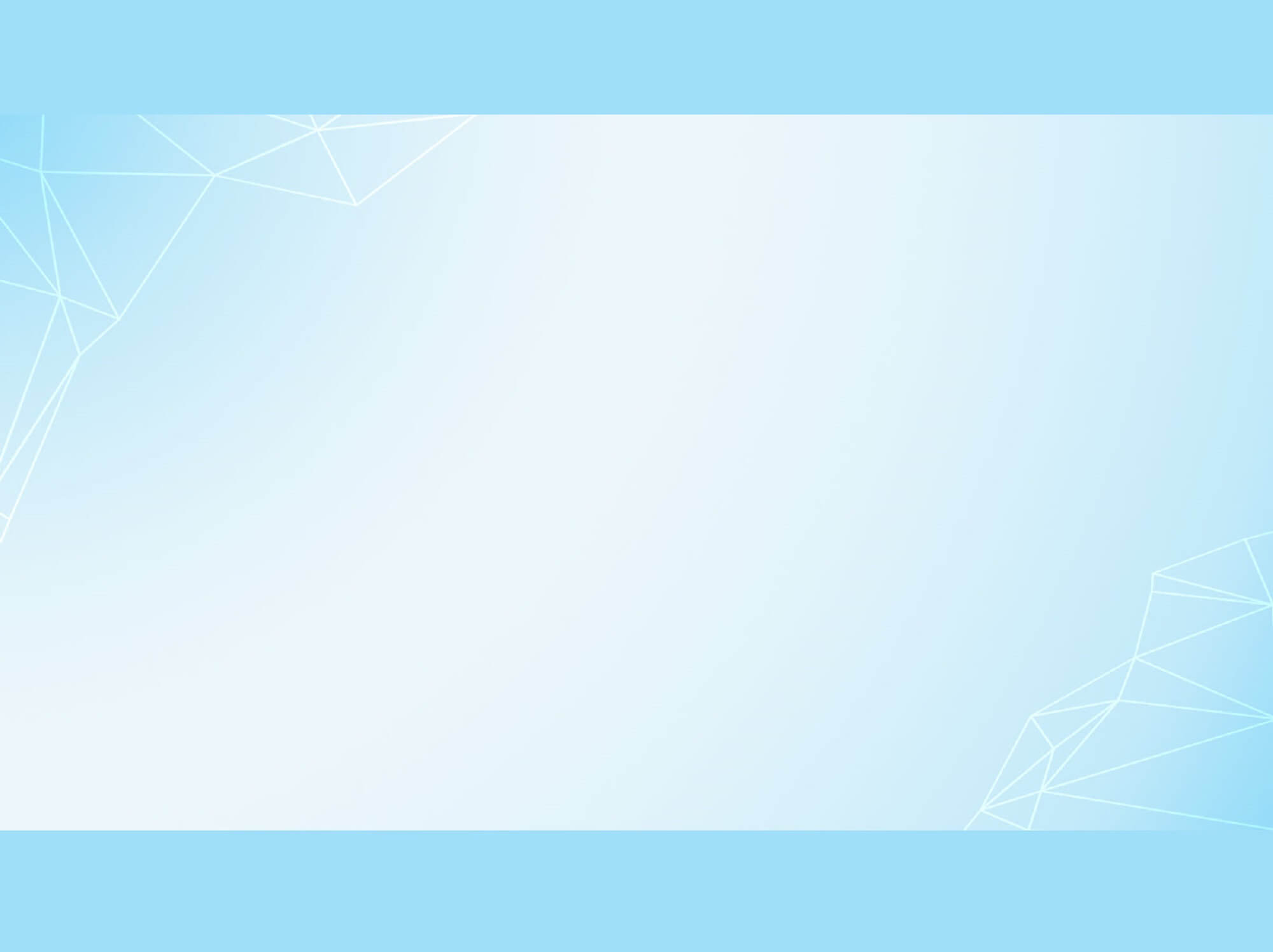 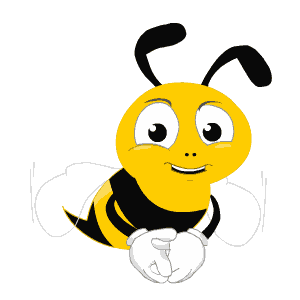 Câu dùng dấu ngoặc kép đánh dấu tên tác phẩm là :
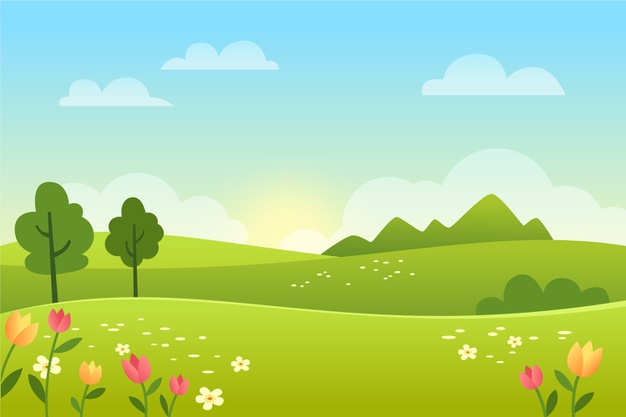 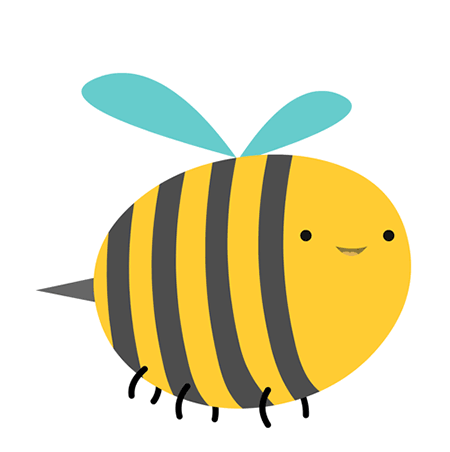 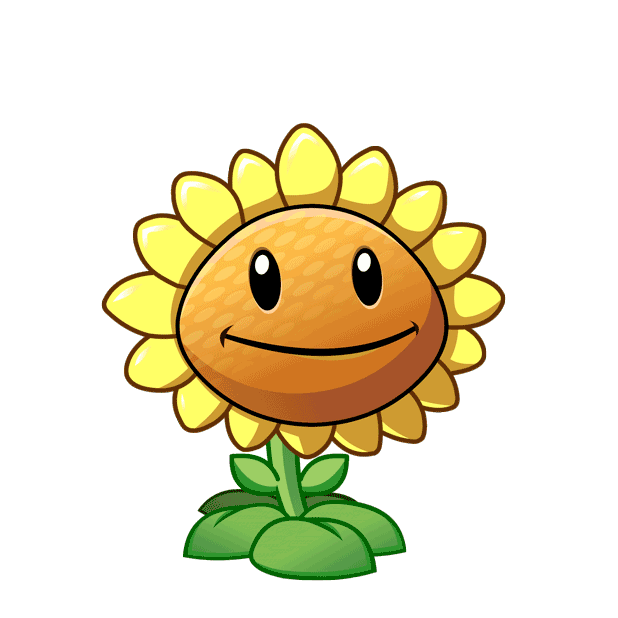 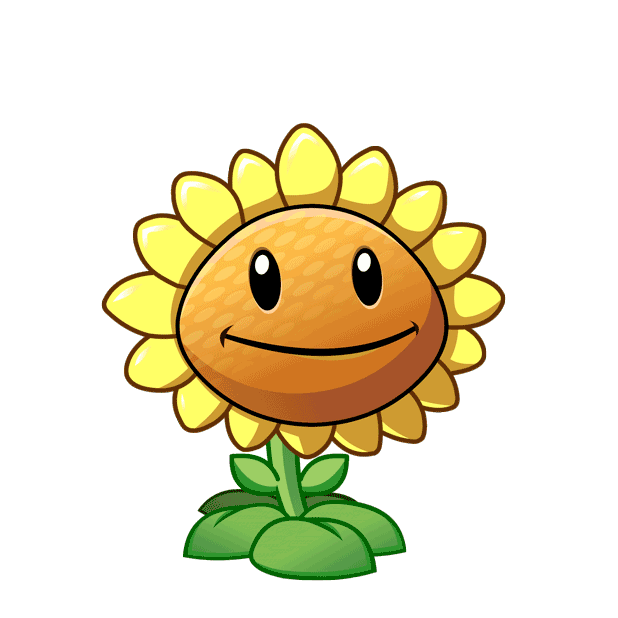 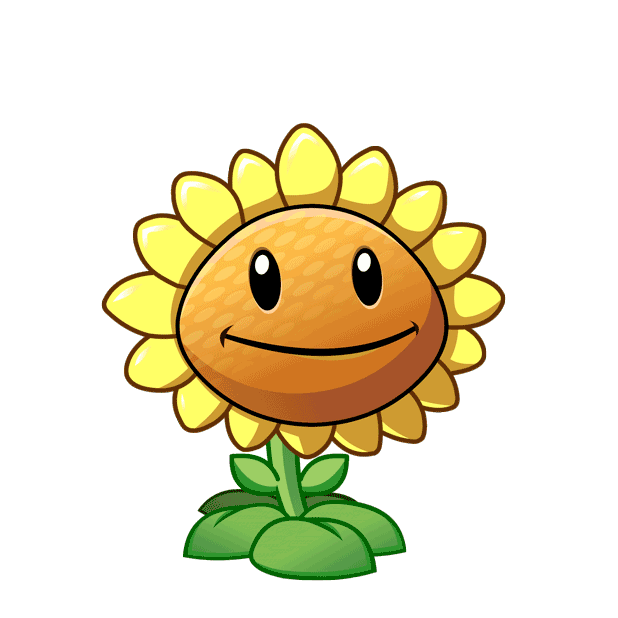 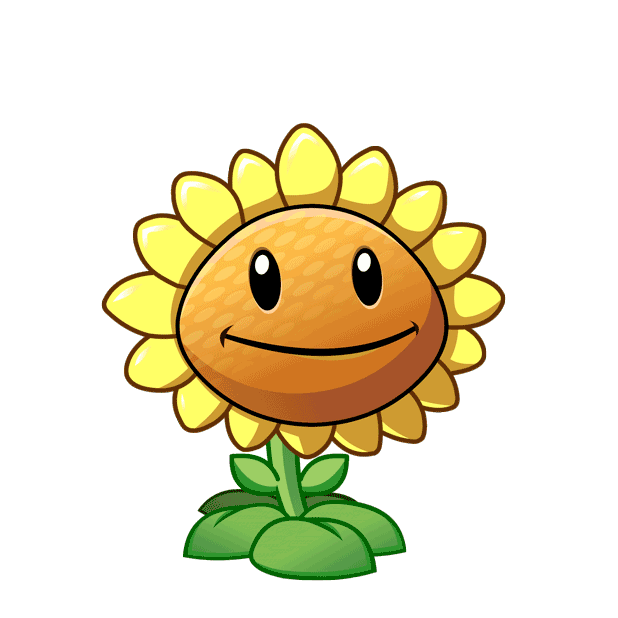 Lão Hạc là “tác phẩm” nổi tiếng của Nam Cao
Lão Hạc là tác phẩm nổi tiếng “của” Nam Cao
Lão Hạc là tác phẩm nổi tiếng của “Nam Cao”
“Lão Hạc” là tác phẩm nổi tiếng của Nam Cao
Thứ  Năm ngày 24 tháng 10 năm 2024
Luyện từ và câu : Dấu ngoặc kép
Bài học hôm nay khắc sâu cho con kiến thức gì ?
Con sẽ sử dụng dấu ngoặc kép như thế nào ?
BÀI HỌC KẾT THÚC